Academic Achievement Programs
Academic Success and Tutorial Services
FREE Tutoring in Spring 2015!
BMGT 220
BMGT 230
BMGT 310
BMGT 340
BSCI 105
BSCI 106
BSCI 201
BSCI 202
BSCI 207
BSCI 222
BSCI 330
CHEM 131
CHEM 135
CHEM 136
CHEM 231
CHEM 241
CHEM 271
CMSC 131
CMSC 132
CMSC 216
CMSC 250
ECON 200
ECON 201
ECON 300
ECON 321
ECON 330
MATH 113
MATH 130
MATH 140
MATH 141
MATH 206
MATH 220
MATH 246
PHIL 100
PHIL 170
PSYC 200
PSYC 221
STAT 100
STAT 410
See contact information below to reserve your spot!
Contact: Christine Duchouquette
Email: cduchou@umd.edu or
Call: 301-405-4745 or
Visit: Marie Mount Hall 2204B
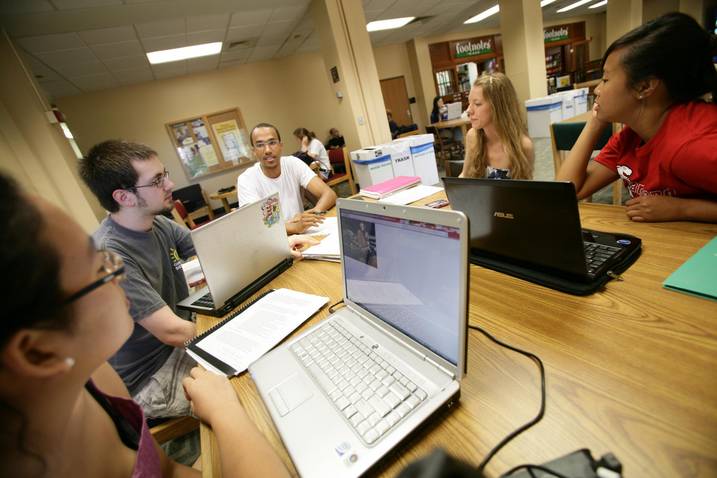 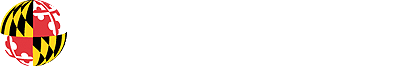